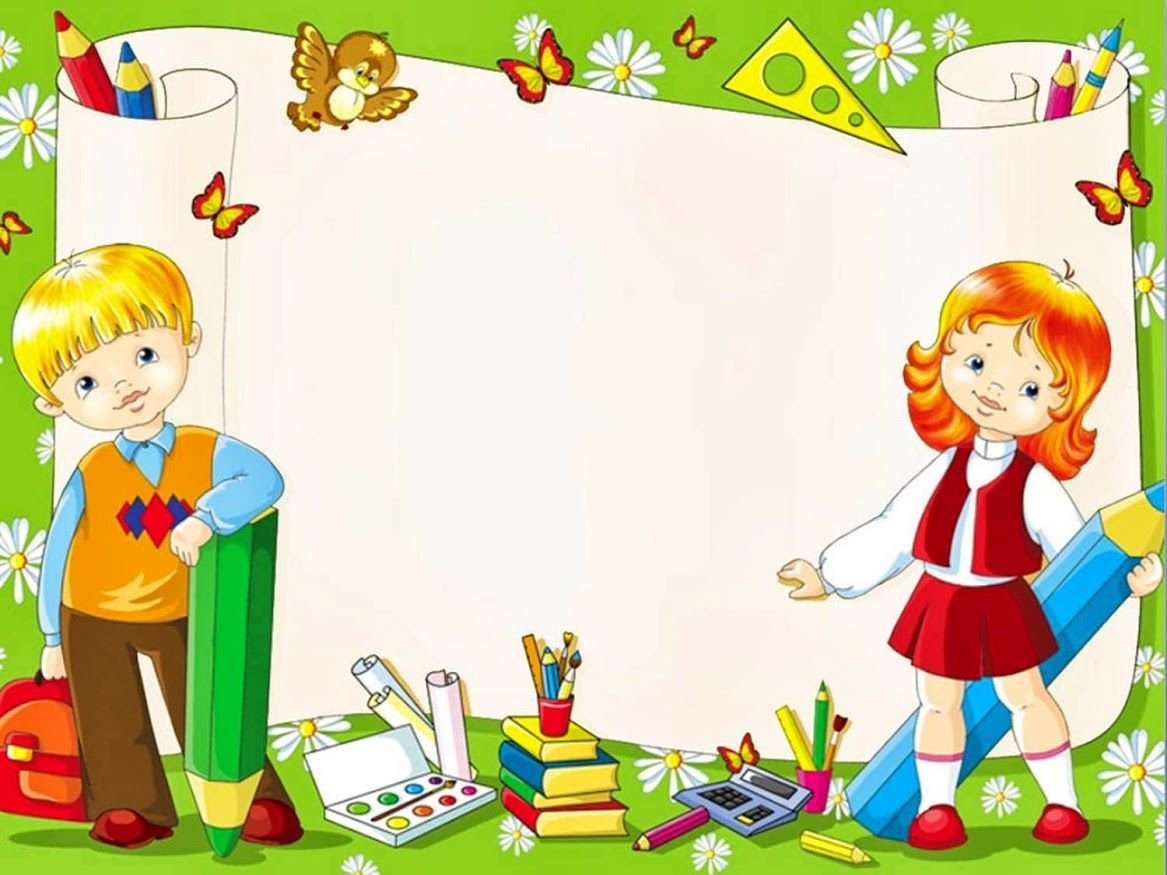 Муниципальное бюджетное дошкольное образовательное учреждение «Детский сад №37 «Искорка»
Путешествие 
в Королевство Математики
г. Междуреченск -2023
Галдина Н.Н
               воспитатель
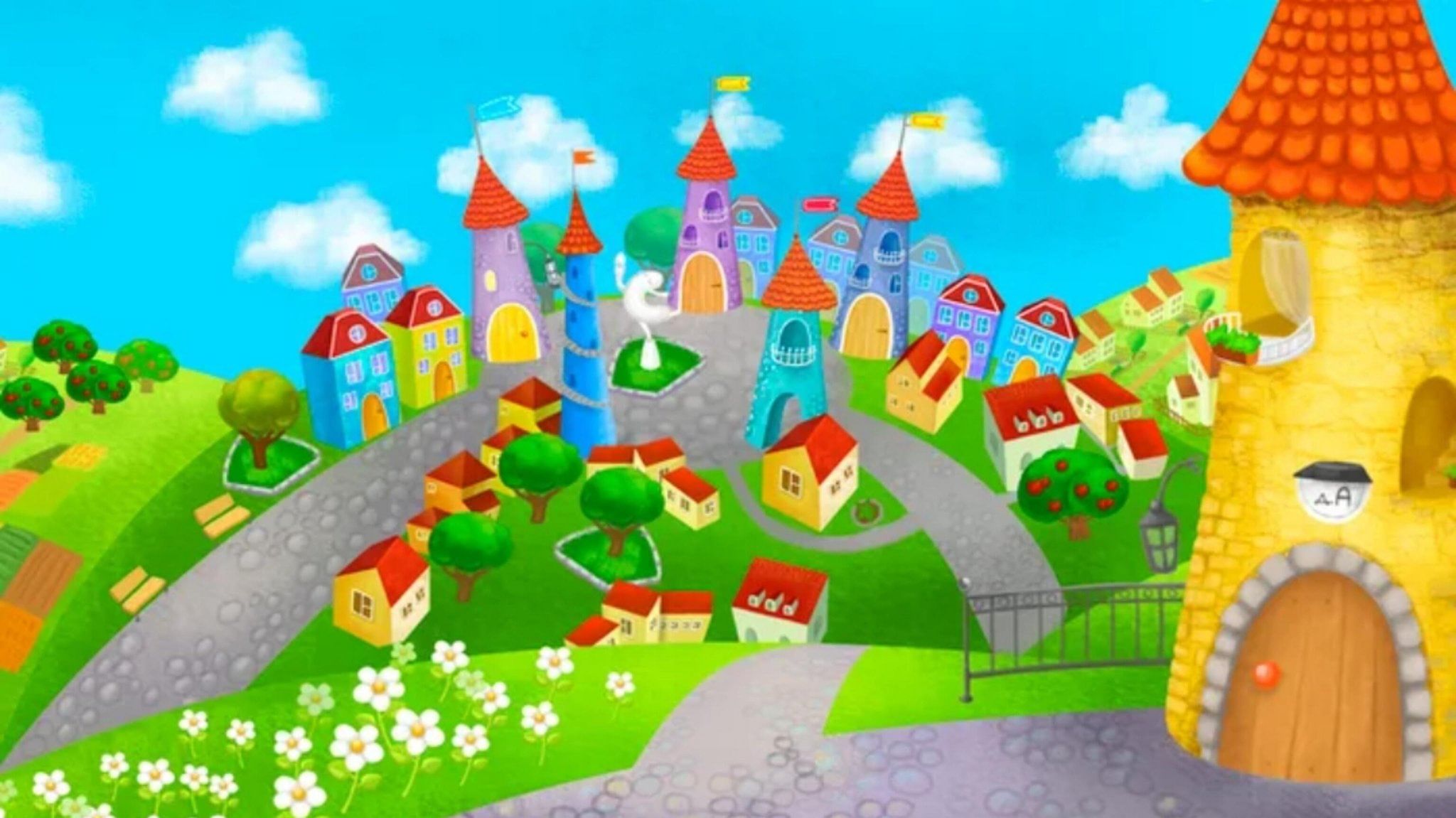 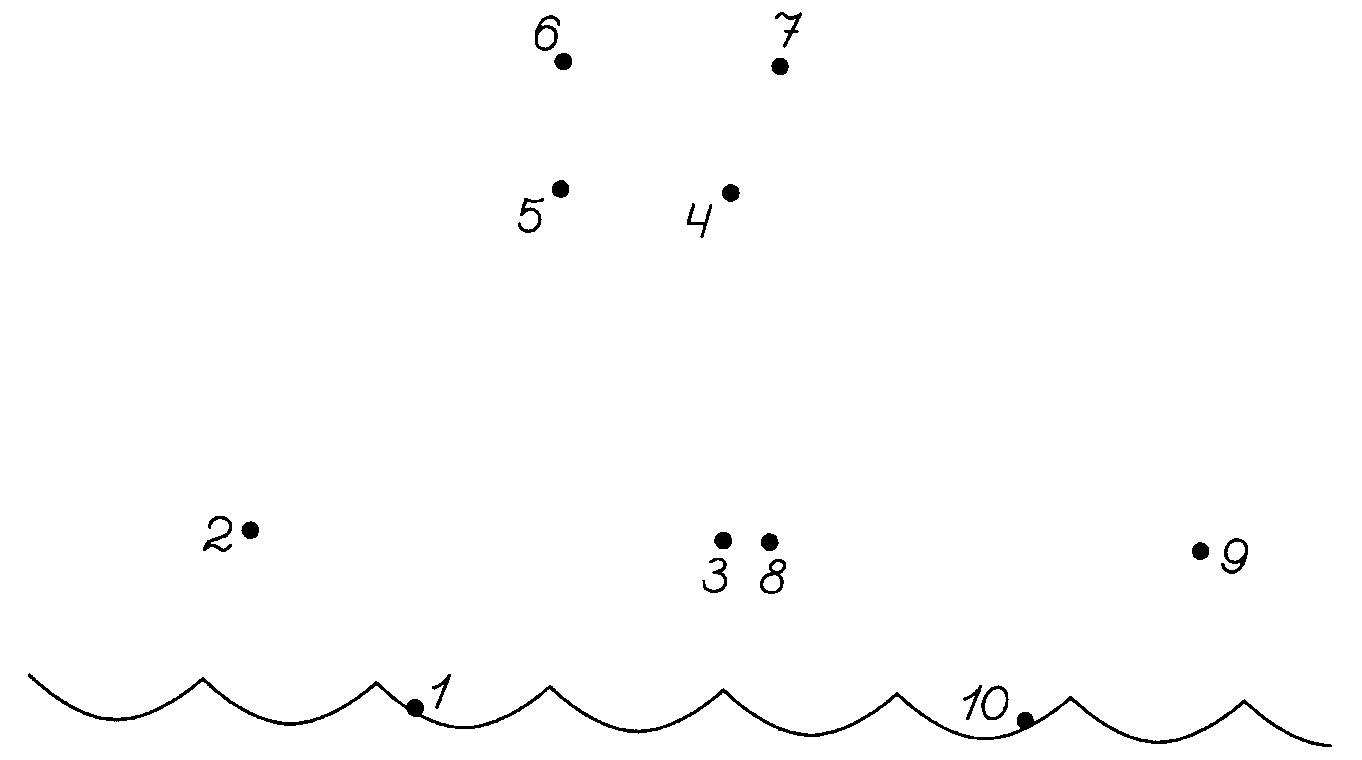 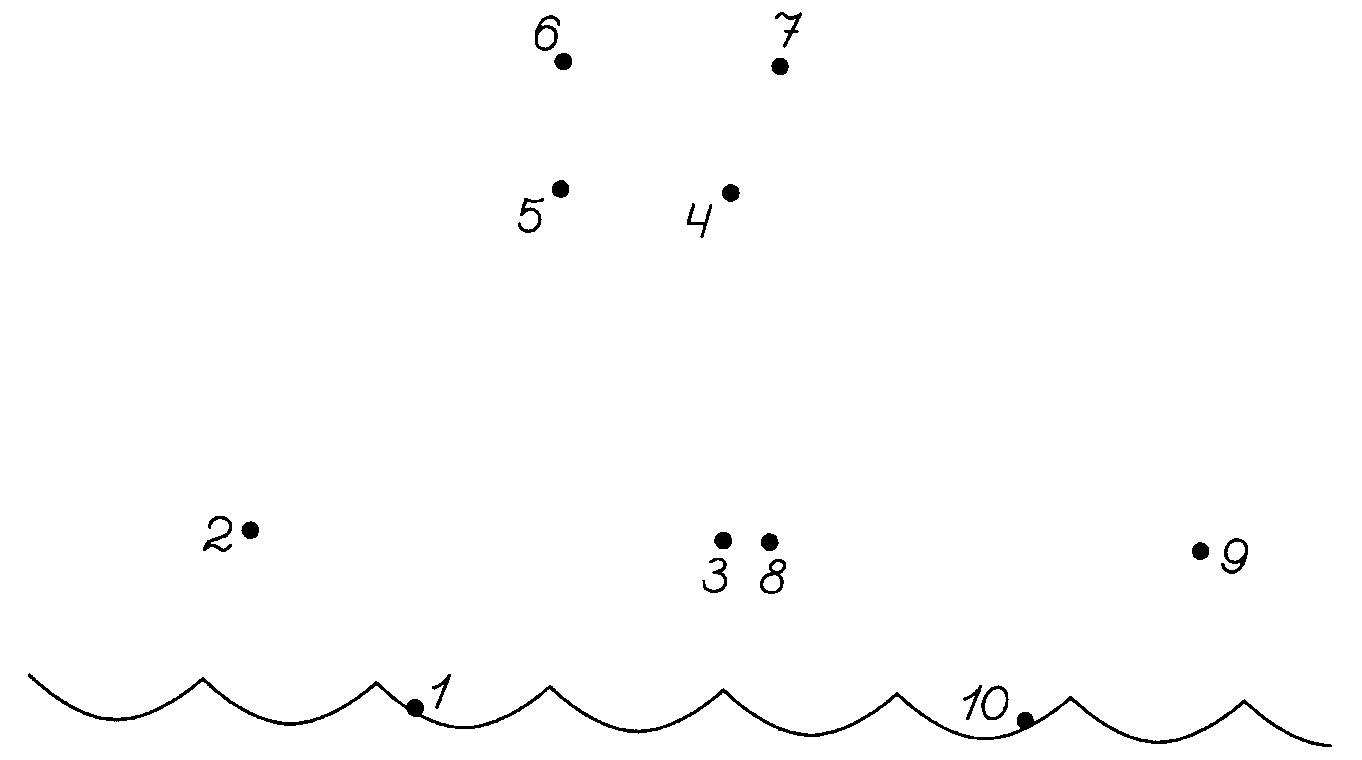 Город  Числоград
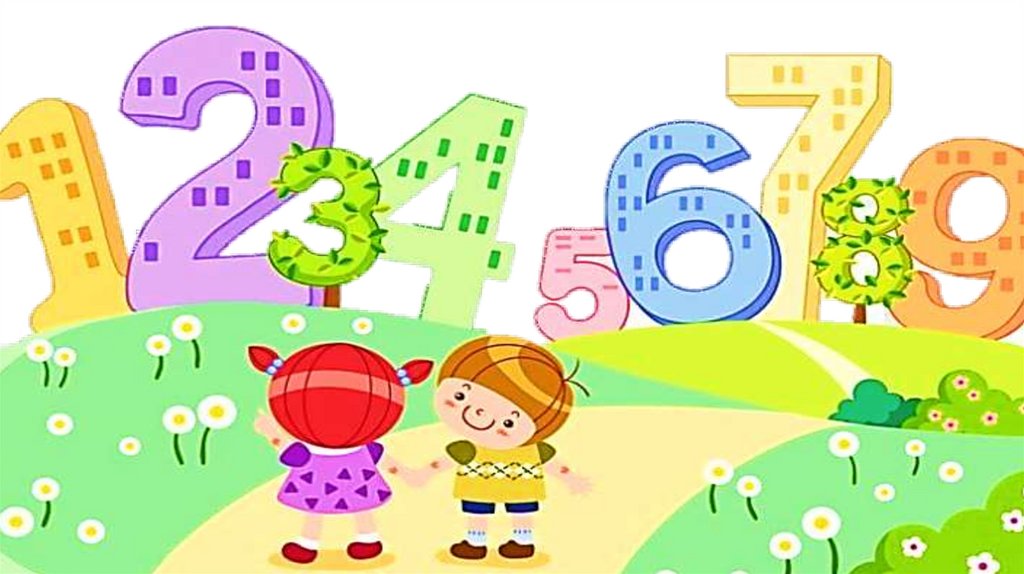 Город  Цифроград
1 2 3 4 5 6 7 8 9 10
Город Математических Знаков
-
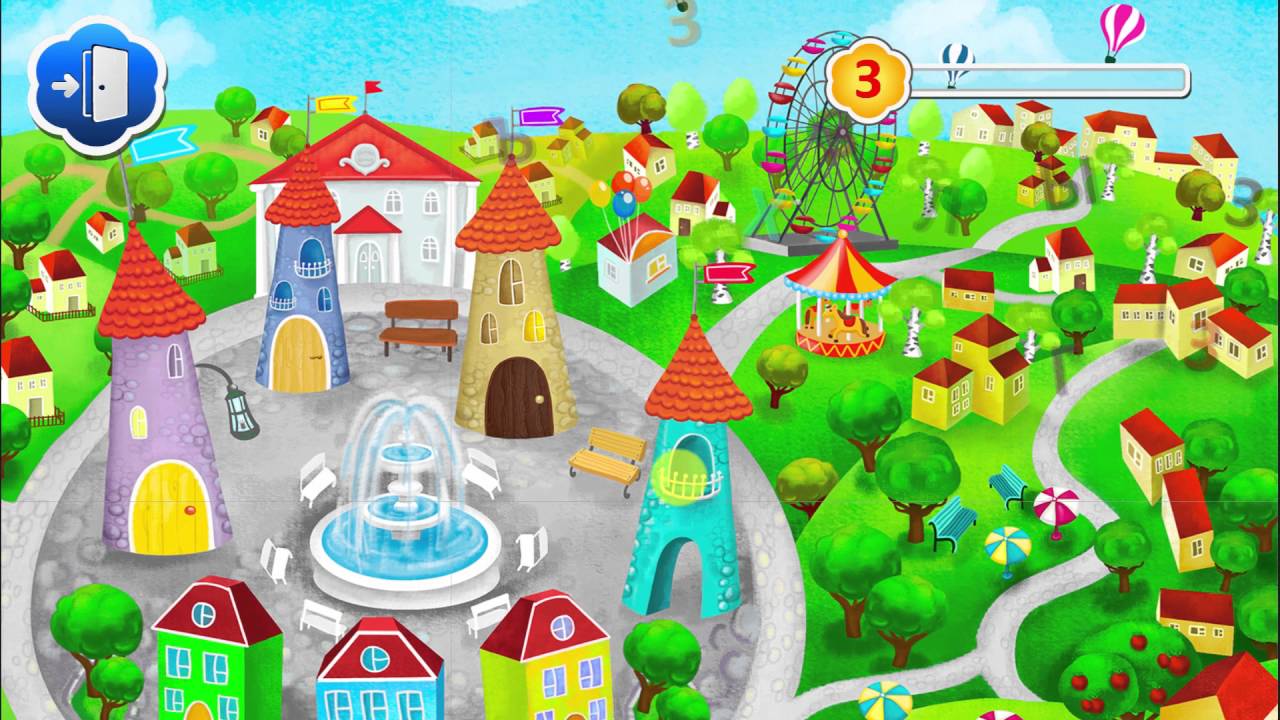 +
=
>
<
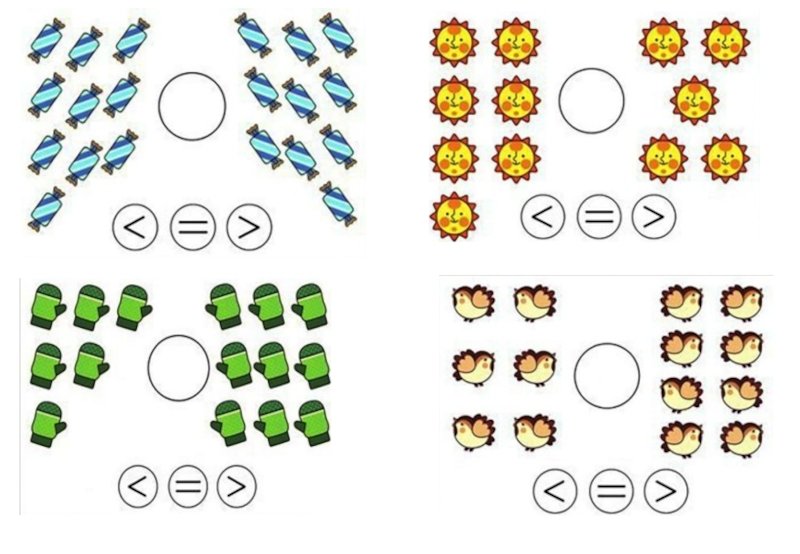 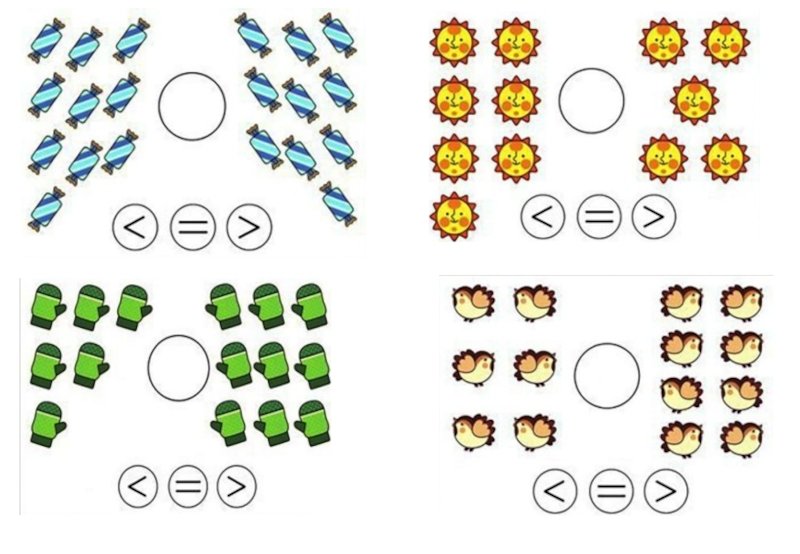 >
=
<
<
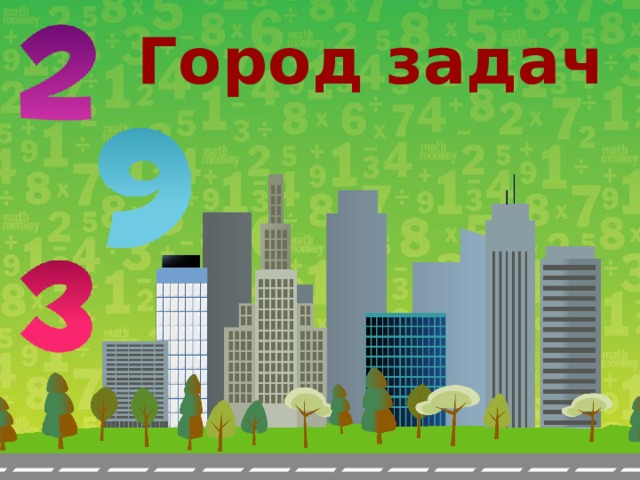 В вазе стояло 5 роз. Мама срезала ещё 2 розы. Сколько роз стало в вазе?
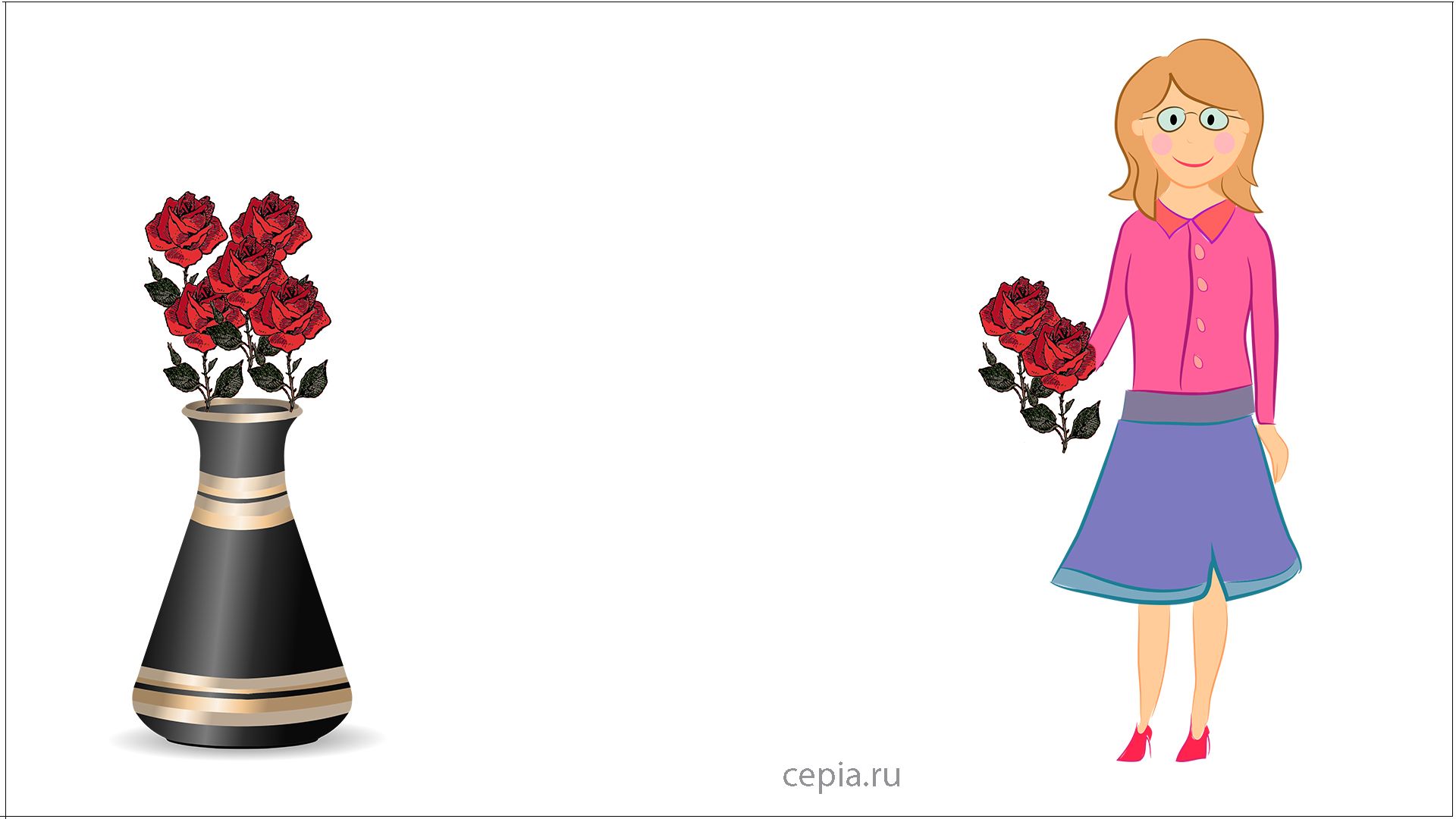 В вазе стояло 5 роз. Мама срезала ещё 2 розы. Сколько роз стало в вазе?
5+2=7
На столе стояло 4 желтые кружки и 2 фиолетовые. Сколько всего кружек стояло на столе?
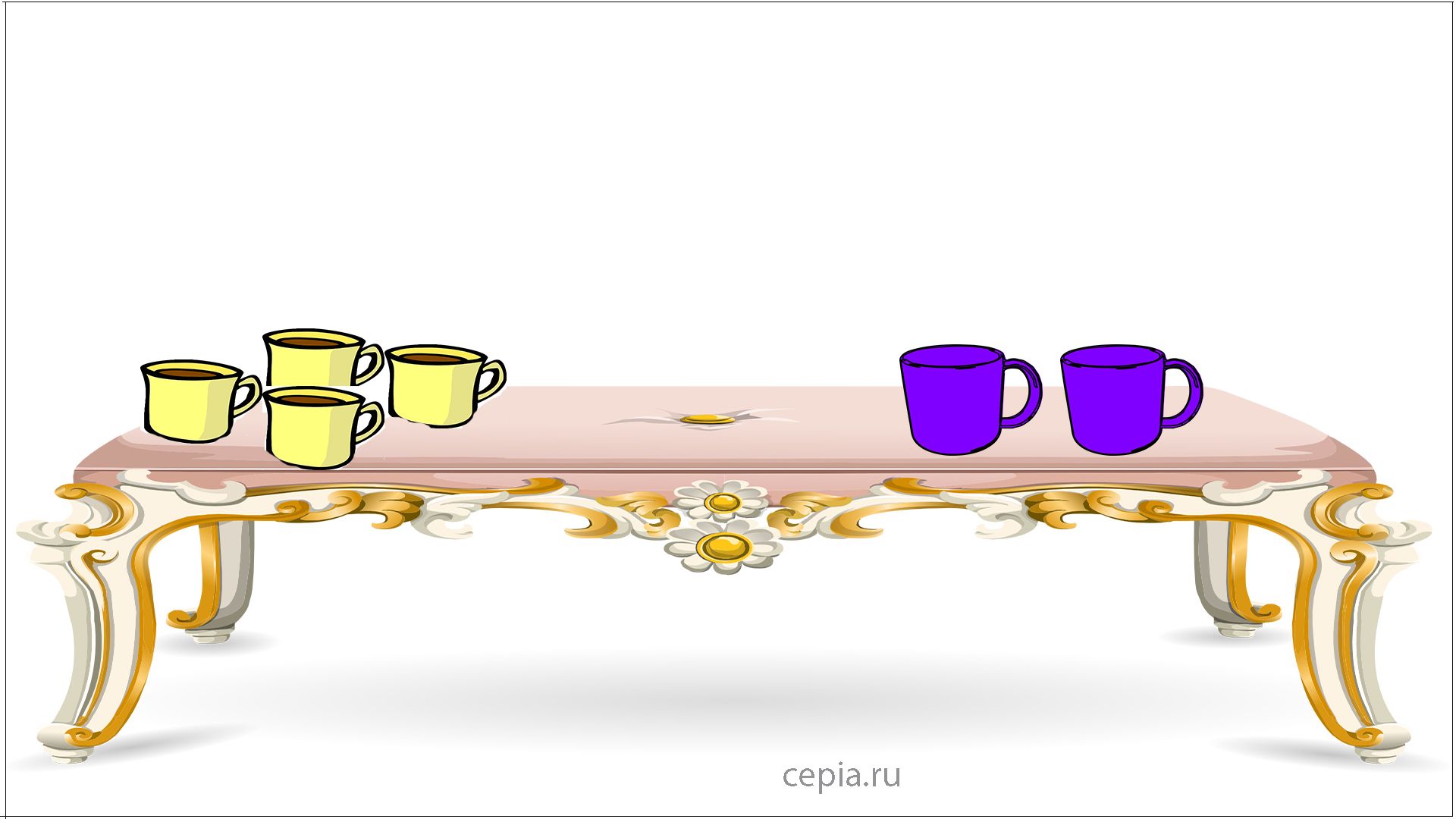 На столе стояло 4 желтые кружки и 2 фиолетовые. Сколько всего кружек стояло на столе?
4+2=6
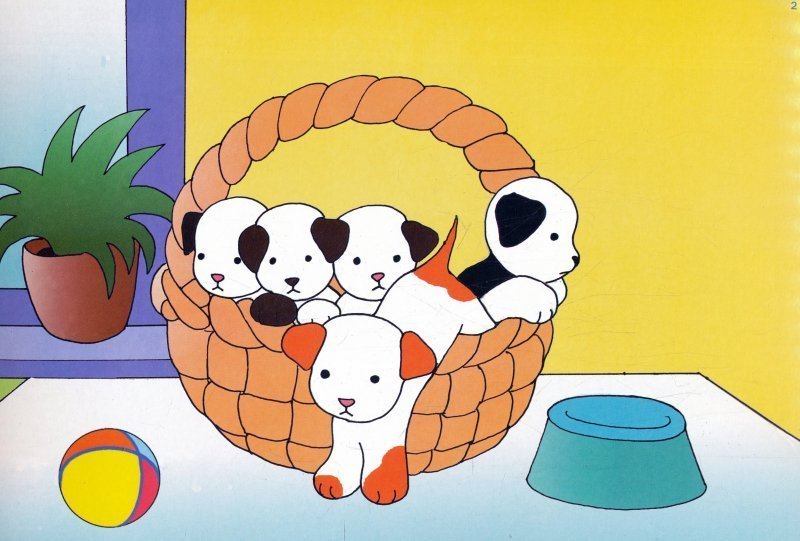 В корзине лежали 5 щенят.1 щенок вылез и стал играть в мячик. Сколько щенят осталось в корзине?
В корзине лежали 5 щенят.1 щенок вылез и стал играть в мячик. Сколько щенят осталось в корзине?
5-1=4
В тарелке лежало 4 конфеты. Маша взяла 2 конфеты. Сколько осталось конфет в тарелке?
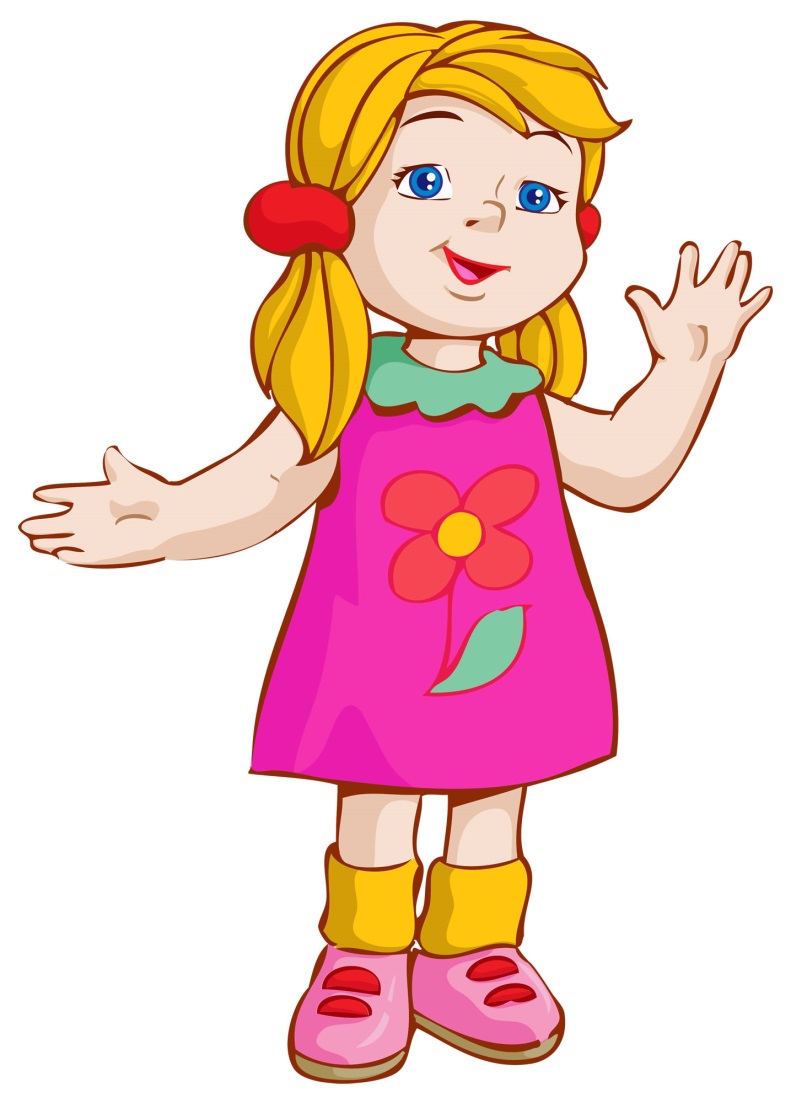 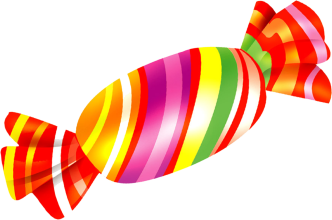 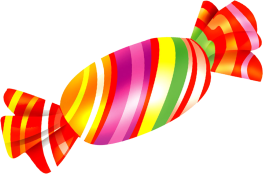 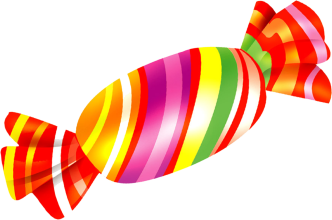 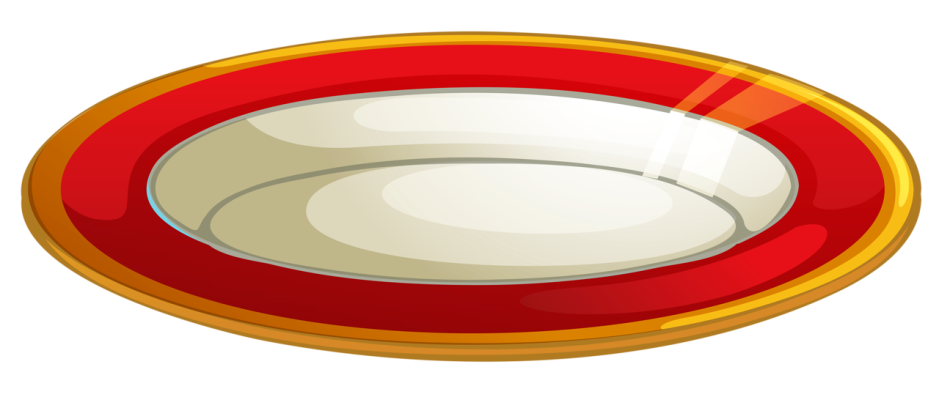 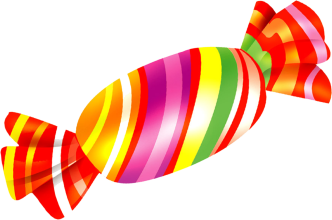 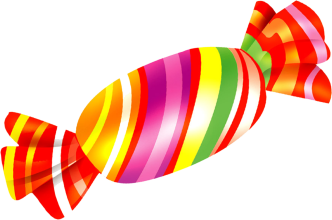 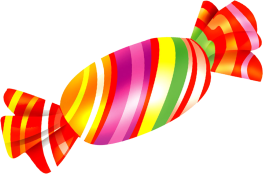 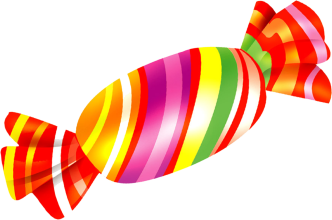 В тарелке лежало 4 конфеты. Маша взяла 2 конфеты. Сколько осталось конфет в тарелке?
4-2=2
Город геометрических фигур
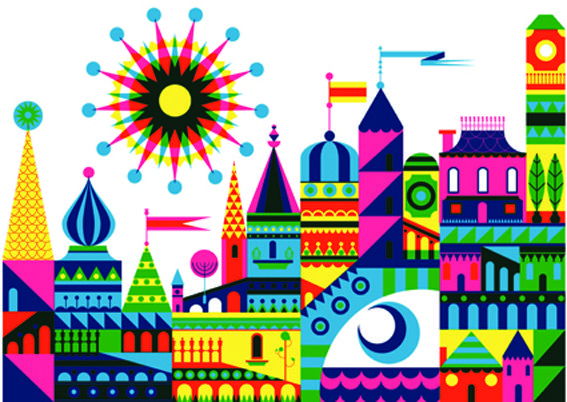 Дорисуй недостающую фигуру
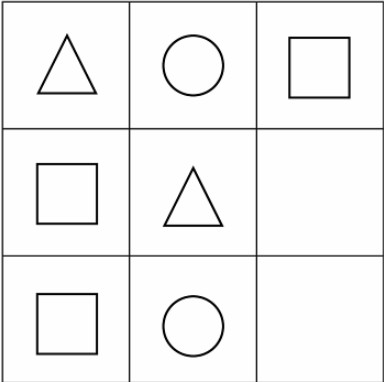 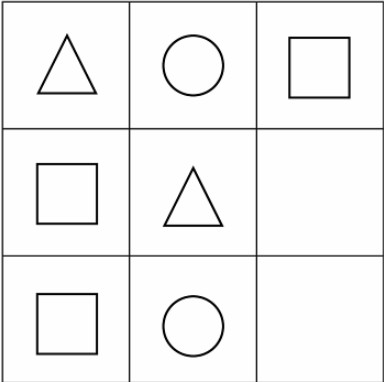 Из каких геометрических фигур состоит рисунок
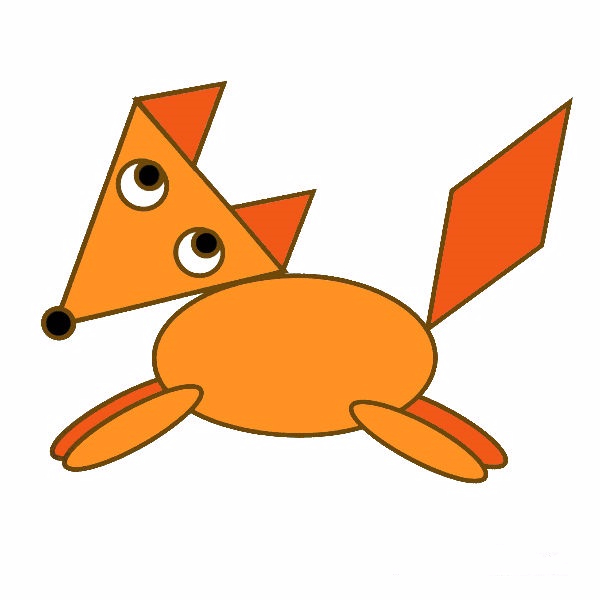 каких геометрических фигур состоит рисунок
5
1
3
5
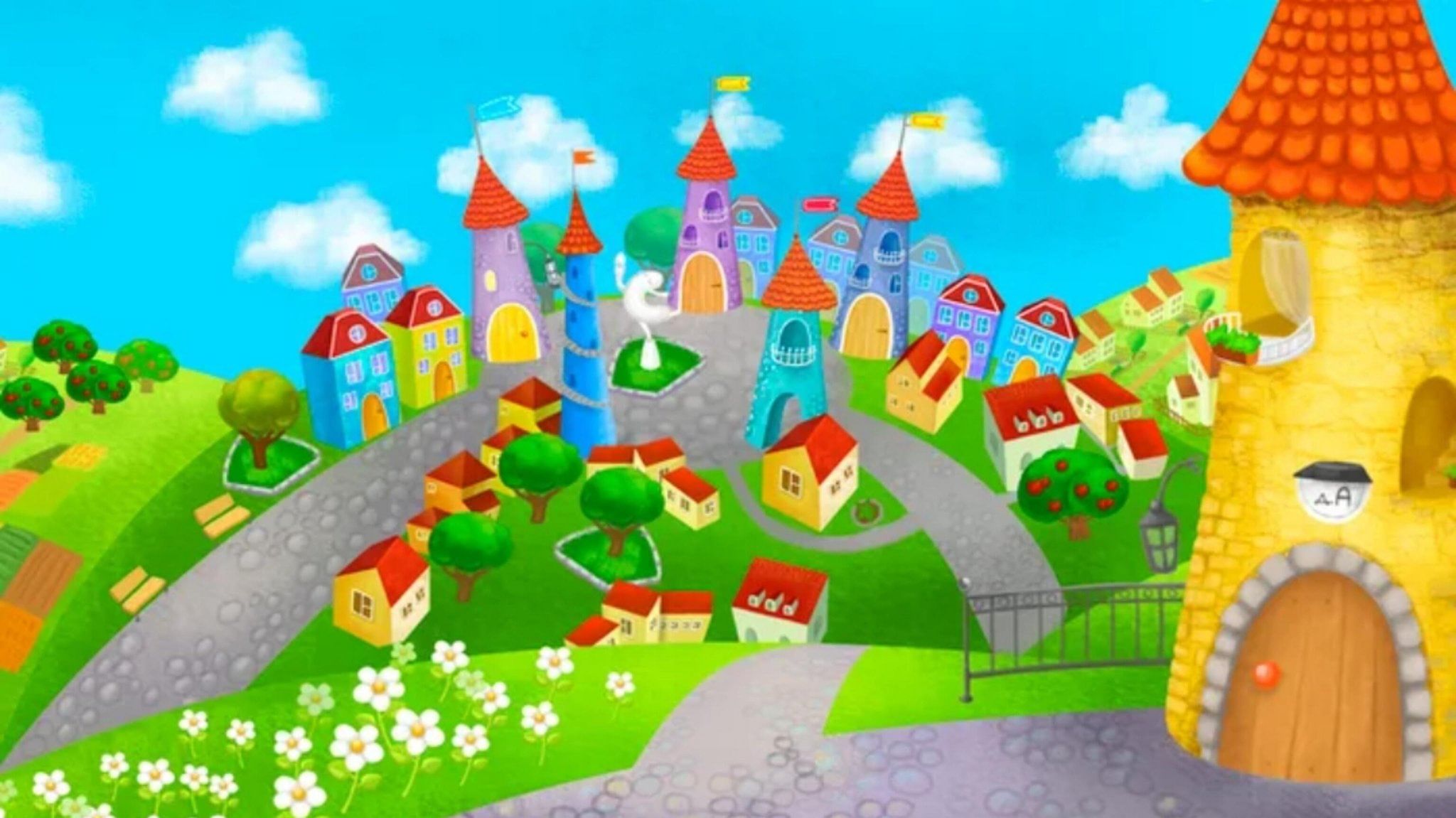 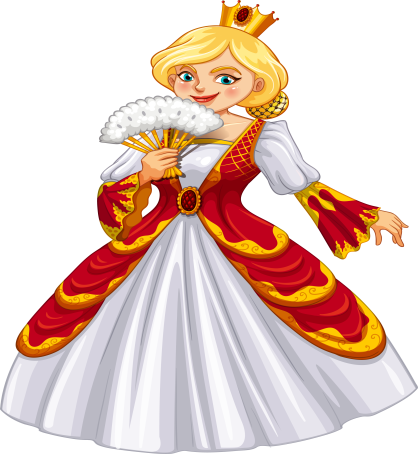 МОЛОДЦЫ!